Forecast development at the IRI
Michael K. Tippett
Outline
Our approach
Vision
Values
Past, present and future strategies
Approach to forecast development
Vision
Provide global climate forecasts for societal benefit

Values
High-quality climate forecast information/ingredients
In-house
Partners 
Transform forecast information into useful products
Match user systems with scientific capabilities
Products informed by research (R2O/O2R)
Physical
Social
Provide benefit via product content as well as process
“Best practices”
What is a good forecast product?
One that is used.
Fits into a user’s decision system
Hard to convince users to change their systems
Easier to get them to add inputs
Available.
Data library
Trusted.
Verification
Forecast verification
Strategic elements
Forecast inputs/ingredients
Forecast models
Observational data
Products
Categorical probabilities
PDFs
Methodologies
Combination/calibration of forecast inputs
Product delivery
Differing classes of forecast models
Coupled processes
Two classes of forecast models:
Ocean-atmosphere coupled models:  Initial state of climate system is prescribed
Atmosphere-only models: Future SST is prescribed
http://www.cmmap.org
The very beginning
Forecast ingredients:
Prescribed SST AGCMs (not coupled)
Products
Issued seasonally
3-month averages
Near-surface temperature and precipitation
Tercile probabilities
No digital data
Methodology
Basis for RCOF (subjective)
Manual map production
ATB (After Tony Barnston)
Forecast ingredients:
Prescribed SST AGCMs (not coupled)
Products
Issued monthly
3-month averages
Near-surface temperature and precipitation
Tercile probabilities
Digital data available
Methodology
Objective estimation of probabilities
Automated map production (CRED)
Present
Forecast ingredients:
Prescribed AGCMs
CFSv2 (coupled)
Products
Issued monthly
3-month averages
Near-surface temperature and precipitation
Maps of tercile probabilities
Full PDFs
Digital data via Data Library
Methodology
Objective estimation of probabilities
Automated map production
More realistic estimates of uncertainty
Flexible forecast format maproom
Future
Forecast inputs
More coupled models
NMME
Products
Additional quantities, time-scales
Leverage emerging research
Methodologies
More agile, able to adapt to changing inputs
Leverage emerging research
Motivated by IRFC collaboration
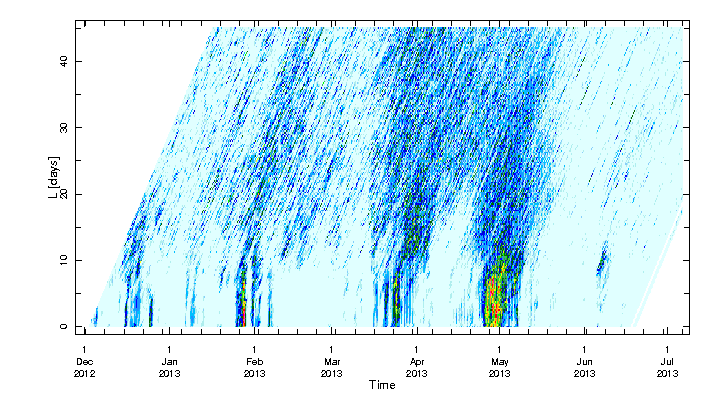 Forecast and monitoring of regional extremes
45-lead
Forecasts
Forecast lead (days)
Verification time
0-lead
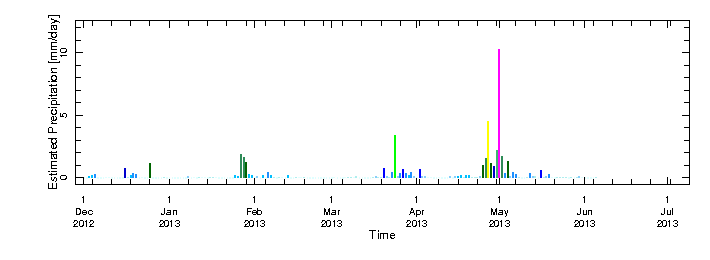 Observations
Monitor and forecast
regional indices e.g.:
Rainfall
Severe weather
Fire